Лекція 2. Просторово-територіальна організація й типізація країн світу
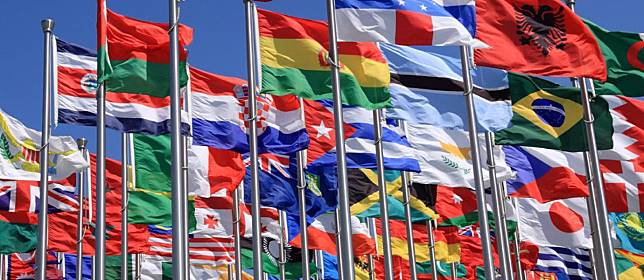 Орієнтовний план країнознавчої характеристики країни:
1. Географічне і геотуристичне положення
2. Природне середовище
3. Народонаселення
4. Історичне минуле
5. Культурні особливості
6. Політичні та економічні умови розвитку туризму
7. Екологічна ситуація
2.1. Географічне положення
Географічне положення розкриває територіальні (просторові) відношення географічного об’єкту відносно інших реально існуючих об’єктів.

Ідея географічного положення як поняття полягає в розкритті територіальних відносин та відношення до інших географічних об'єктів.
ФІЗИКО-
ГЕОГРАФІЧНЕ
ПОЛОЖЕННЯ
ПОЛІТИКО-
ГЕОГРАФІЧНЕ
ПОЛОЖЕННЯ
ЕКОНОМІКО-
ГЕОГРАФІЧНЕ
ПОЛОЖЕННЯ
ГЕОГРАФІЧНЕ
ПОЛОЖЕННЯ
ГЕОПОЛІТИЧНЕ
ПОЛОЖЕННЯ
ЕКОЛОГО-
ГЕОГРАФІЧНЕ
ПОЛОЖЕННЯ
ТРАНСПОРТНО-
ГЕОГРАФІЧНЕ
ПОЛОЖЕНН
МАТЕМАТИКО-
ГЕОГРАФІЧНЕ
ПОЛОЖЕННЯ
ГЕОТУРИСТИЧНЕ
ПОЛОЖЕННЯ
СтрукВиди географічного положення
тура країнознавства
Фізико-географічне положення – це відносини: у географічній системі координат; у реальному фізико-географічному просторі з його тепловими поясами, природними зонами, суходолом і морем, у формах рельєфу, висотою над рівнем моря, відстанню до морів і океану тощо.

Математико-географічне положення – це розташування території відносно основних ліній градусної сітки. Характеризується протяжність території між крайніми точками території, що істотно впливає на формування природних умов.

Економіко-географічне положення – це відношення якого-небудь місця, району чи міста до даностей, що лежать поза ним, які мають для нього те чи інше економічне значення. З економічної точки зору важливим є сусідство з розвинутими країнами і їхніми союзами.
Політико-географічне положення - відношення до політичних даностей, тобто, чи межує країна із країнами, які належать до політичних, або військових блоків, до країн, які мають ті чи інші світоглядні вподобання, певне місце й певний авторитет на світовій арені. Важливим є те, в якому військовому, політичному, господарському, екологічному й культурологічному оточенні знаходиться країна.

Геополітичне положення — положення держави відносно інших держав з точки зору загальнополітичних, економічних та військово-стратегічних інтересів.
 макрорівень — положення відносно світових центрів політики та економіки,
мезорівень — положення відносно великих регіонів та угруповань країн,
мікрорівень — положення відносно сусідніх країн. 
Важливими елементами геополітичного положення слугують розміри країни, протяжність — компактність, обриси її кордонів, наявність виходу до морів.
Транспортно-географічне положення – положення, що характеризує надійність життєво важливих зв’язків, які здійснюються транспортом. Характеризуються як відстанями, так і іншими показниками. У число цих умов входить і сама  віддаль зв’язку, і тип зв’язку, її технічні особливості – характер покриття автодоріг, пропускна здатність і т.д., а також конфігураційні особливості мережі.

Еколого-географічне положення -  оцінює розташування країни відносно екологічної ситуації в регіоні та її вплив на екологічний стан у самій країні. Воно визначається ступенем наближення або віддалення країни від екологічно значимих об'єктів як у позитивному, так і негативному значенні, зокрема, до країн і регіонів, що мають великий вплив на екологічну ситуацію у світі або на континенті.
Геотуристичне положення (ГТП) – розташування географічного об’єкту (окрема культурно-історична пам’ятка, поселення, регіон, країна тощо) стосовно інших об’єктів, територіальних зосереджень рекреаційно-туристичних ресурсів, туристичних потоків, транспортних вузлів і магістралей, ринків збуту/отримання туристичних послуг тощо.
2.2 Характеристика політико-географічного положення країни
Політико-економічна оцінка державних кордонів:
рівень економічного розвитку сусідніх країн,
спільні кордони з тісними політичними та економічними партнерами,
спільні кордони з країнами інших політичних та економічних блоків.
Положення відносно транспортних коридорів, ринків сировини та збуту товарів:
вихід до моря, річкові зв'язки,
торговельні відносини з сусідами,
забезпеченість власною сировиною.
Положення відносно «гарячих точок» планети:
гарячі точки у прикордонних країнах,
військово-стратегічний потенціал країни, військові бази за кордоном,
участь країни в конфліктах, миротворчих операціях.
2.3 Характеристика геополітичного та політико-географічного положення України. 

Україна розміщена одночасно у центральній і східній частині Європи, що визначає її геополітичне положення між двома світовими центрами політичного впливу - країнами Європи, з одного боку, та Росією - з іншого.  Держава достатньо наближена до так званих європейських столиць, де перебувають центральні органи ЄС та НАТО: Брюсселя і Страсбурга. Водночас Україна віддалена від позаєвропейських центрів світової політики й економіки - Вашингтона і Токіо.

Україна має значну кількість країн-сусідів, з якими склалися різні політичні відносини. Недемарковані східні кордони найбільш небезпечні через потоки контрабандних товарів, нелегальних мігрантів і бандитські угруповання. Крім того, Росія є ядерною державою. Усупереч міжнародним угодам у березні 2014 р. вона вчинила агресію - анексувала (приєднала в односторонньому порядку) Кримський півострів і проголосила там створення так званого Кримського федерального округу у складі Республіки Крим і міста федерального значення Севастополь. У квітні 2014 року на сході України  проголосили створення невизнаних держав «ДНР» і «ЛНР». Це створює небезпеку конфліктів на всій території України.
Несприятливим чинником є протяжний спільний кордон із невизнаною державою Придністров’я, яка проголосила повну незалежність від Молдови у 1992 р. Після збройного конфлікту сюди було введено 14-ту армію Росії, яка перебуває тут і донині. Сучасний політичний режим у Придністров’ї виник й існує завдяки військовій, політичній та економічній підтримці Росії й залишається осередком політичної напруги.

Західні кордони на суходолі повністю узгоджені. Вони проходять із країнами - членами військово-політичного блоку НАТО: Польщею, Словаччиною, Угорщиною та Румунією. Тривалий час Україна позиціонувала себе як без’ядерна поза- блокова нейтральна держава, однак після початку російської агресії в Криму та на сході заявила про намір приєднатися до єдиної системи оборони НАТО.
Були спірні територіальні питання України з Румунією щодо належності острова Зміїний та розмежування чорноморського шельфу. У 1997 р. Румунія підтвердила непорушність кордонів станом на 1961 р., визнавши право України на острів Зміїний. Але відкриття на шельфі родовищ нафти і природного газу стало приводом для подання Румунією позову до Міжнародного суду ООН про нове розмежування чорноморського шельфу. У 2009 р. позов був розглянутий: острів залишився українським, а частина шельфу відійшла до Румунії.
2.4. Кордони країни
Державний кордон – офіційно визначена лінія на поверхні Землі, що територіально охоплює суходіл, водний та повітряний простір. 
Установлення, визнання та договірне закріплення державних кордонів є процесом, який неодмінно присутній у міжнародній практиці.
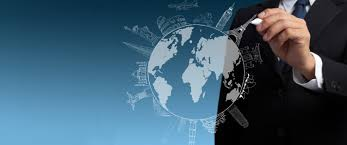 Етапи становлення кордону:
1) делімітація – договірне визначення напряму й особливостей його проходження з розробкою відповідної карти;
2) демаркація – установлення кордону на місцевості.
2.5. Сучасна система та типізація країн світу
Країна – це територія з визначеними міждержавними угодами кордонами й населенням, яке усвідомлює свою спільність як народу (нації) і свою відмінність від інших народів (націй). Країна може бути залежною чи незалежною від інших країн.
Держава – це суверенне політичне утворення, країна з певною територією, господарством та політичною владою; політична надбудова, інститут, котрий або створює інші інститути, або сприяє їхній появі.
Держава – це країна, населення якої законодавчо зафіксувало: свою спільність як народу; створену цим народом адміністративно-територіальну та адміністративно-правову системи; статус своєї країни в системі міжнародних правових відносин.
Незалежна (суверенна) держава – це країна, яка реалізує власну внутрішню й зовнішню політику на основі суверенної волі своїх громадян або правителя (монарха) і здатна проводити свою національну політику та відстоювати національні інтереси на міжнародній арені.

Територія держави – це визначена на основі норм міжнародного права частина простору земної кулі, яка перебуває під виключним суверенітетом цієї держави. Кожна країна має право на територіальну цілісність, кожна нація має право на самовизначення.
До складу державної території належать: сухопутний, водний та повітряний простір.
Відповідно до норм міжнародного права виділяють території 3-х видів:
1. Території суверенних держав.
2. Залежні країни й території (колонії, протекторати, підопічні території).
3. Води (акваторія) відкритого моря й територія Антарктиди.

За геометричними ознаками території країн класифікують так: компактні, витягнуті та складної конфігурації.
Основні об’єкти політичної карти світу:
1. Суверенні держави
2. Колонії
3. Острівні території (“заморські департаменти”)
4. Території з невизначеним статусом (Західна Сахара)
Тип країни – об’єктивно сформований і відносно стійкий комплекс умов і
особливостей розвитку, що характеризує роль і місце країни у світовому
співтоваристві на певному етапі розвитку. Існування типів країн, їхня
історична еволюція є наслідком того, що в глобальній економіці зберігаються значні міждержавні відмінності як за рівнем доходу, так і за ступенем ефективності праці й капіталу.

Існують різні класифікації країн, які враховують багато показників, що
характеризують рівень економічного та соціального розвитку, історичні й
політичні аспекти, а саме:
за площею;
за чисельністю населення;
за політичною структурою;
за рівнем розвитку науки й техніки;
за рівнем соціально-економічного розвитку.